Conception de l’étude sur la confiance no 2
Juin 2024
Contexte

L’étude sur la confiance no 1 a eu lieu en 2022 et portait sur Canada.ca (rapport)
La présente étude recourt à la même méthodologie éprouvée
C’est aussi la même invitation qui est affichée sur les pages Canada.ca
Capture d’écran de l’étude sur la confiance de 2022
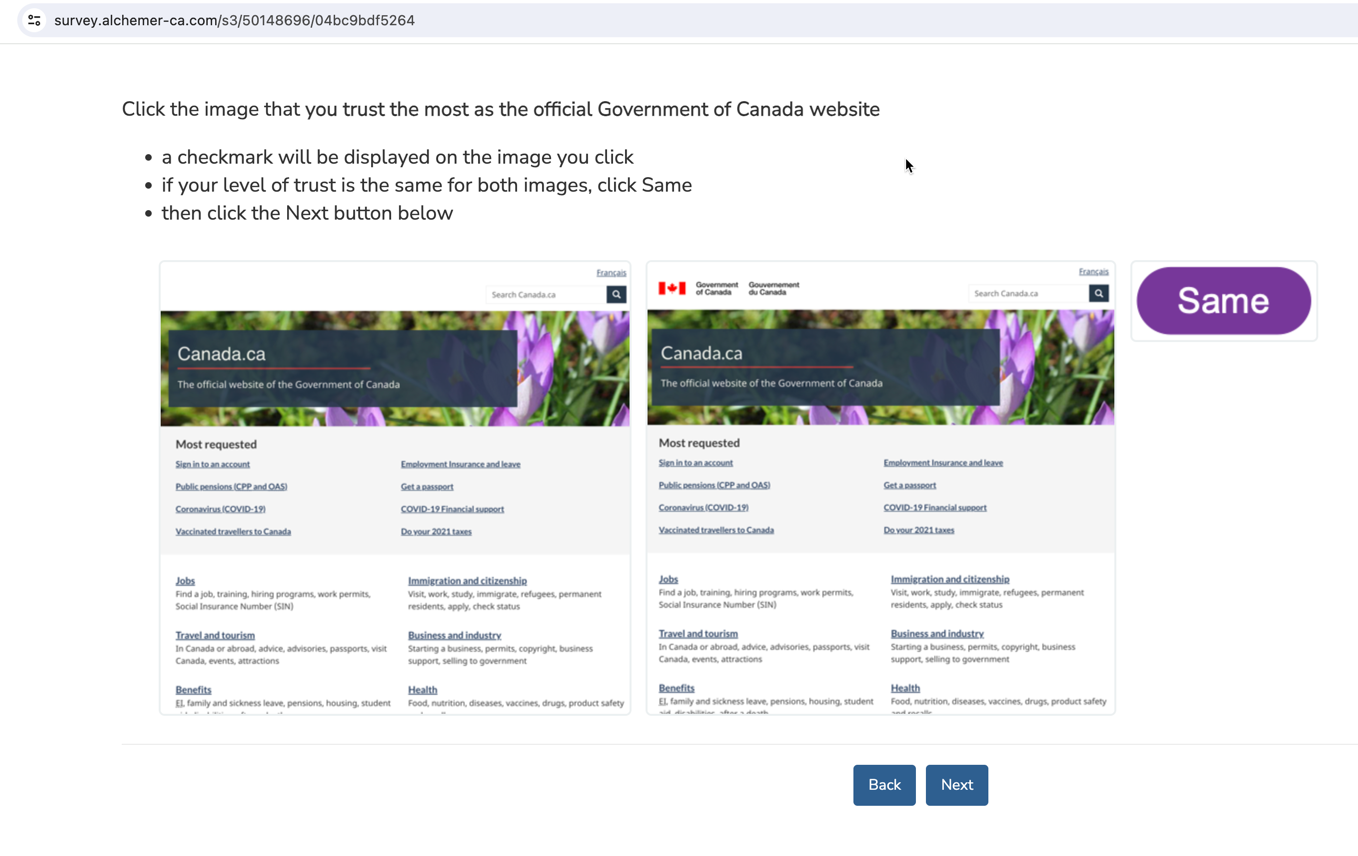 https://conception.canada.ca/resumes-recherche/confiance.html
But : s’assurer que la marque de Canada.ca préserve son statut fiable à l’ère de l’IA
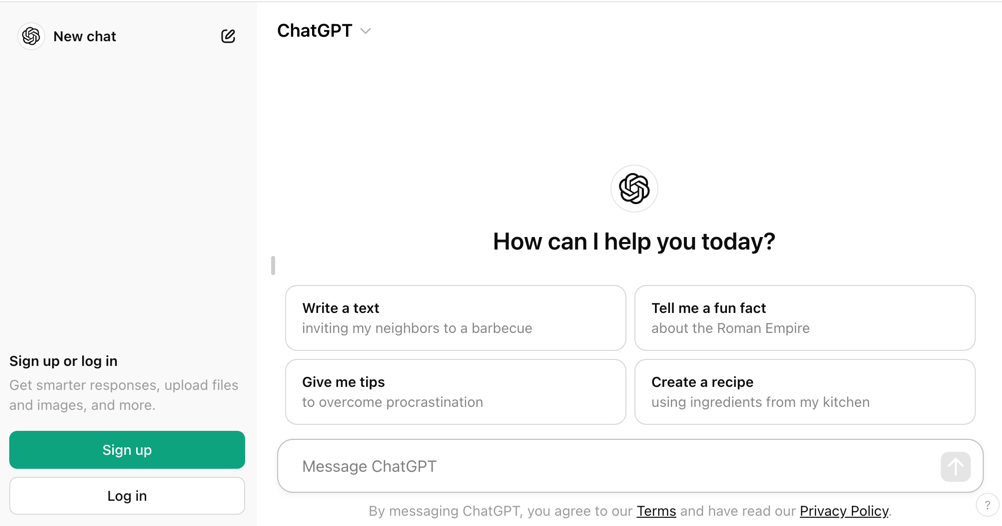 Canada.ca est voué à se faire influencer par l’IA, que ce soit par le biais de réponses générées par ChatGPT, de la recherche ou de la conception d’applications intégrant l’IA.   
L’étude soutiendra les directives que le BTN élabore en collaboration avec d’autres parties au sujet des applications intégrant l’IA sur Canada.ca et des politiques du SCT en matière d’IA.
Recommandations UX pour les applications IA sur Canada.ca (en anglais)
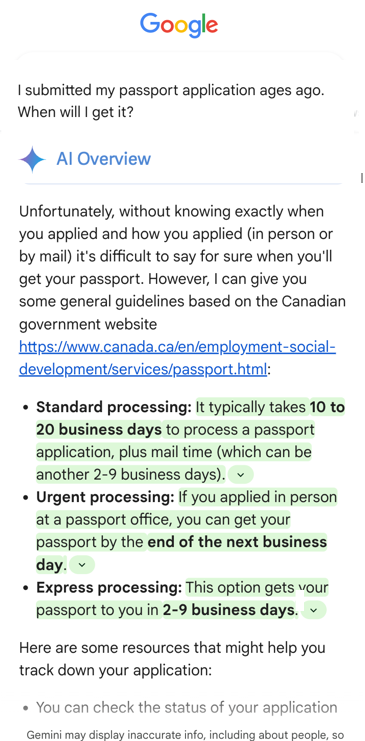 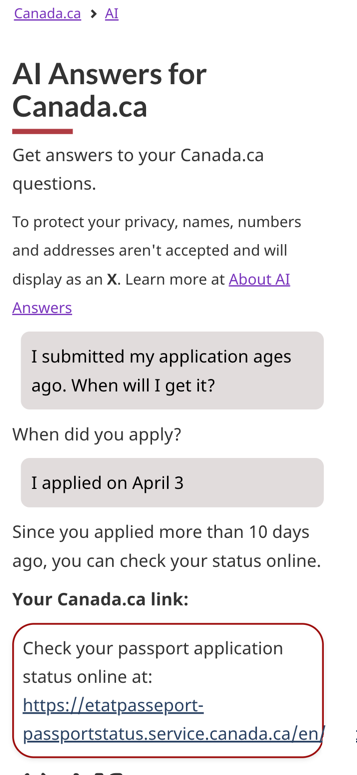 Application d’IA conversationnelle (page complète) 
sur Canada.ca vs AI Overview de Google vs Copilot de Bing. 

Savoir lequel est le plus digne de confiance nous aide à progresser plus vite s’il le faut.
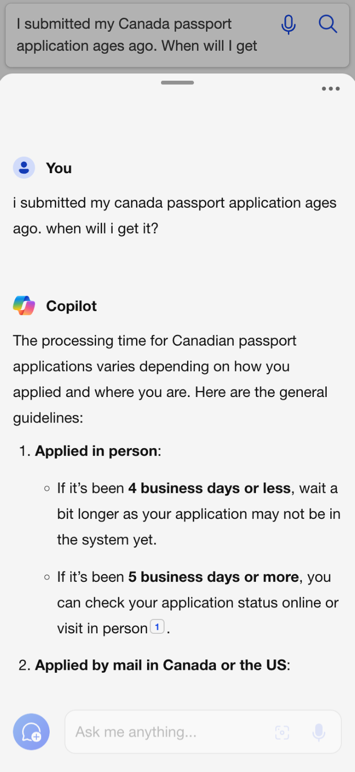 https://test.canada.ca/wayfinding-orientation-2023/ai/answered.html
Lancement de la conversation IA par le biais d’un bandeau au bas de la page ou d’un bouton de clavardage

La plupart des gens ont déjà utilisé des applications de clavardage, mais ne les utiliseraient pas pour obtenir un service public. ... Bien qu’une application d’IA conversationnelle puisse changer la donne, les attentes sont modestes. La différence entre les « nouvelles » applications de clavardage et les anciennes devra être clairement établie.
Rapport national Les Citoyens en tête 2023, Institut des services axés sur les citoyens (traduction libre)

Nous aide à décider si le bandeau se distingue assez des boutons de clavardage existants
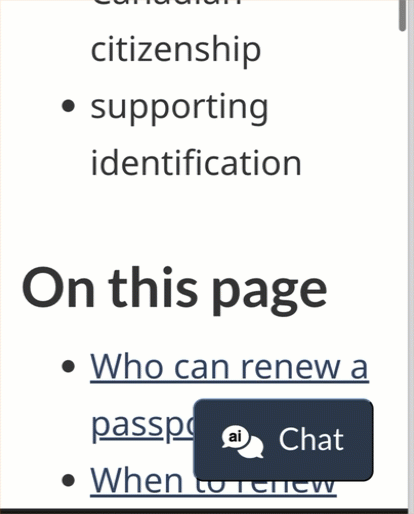 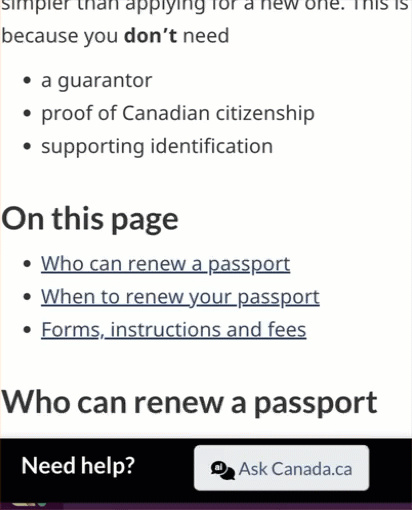 https://test.canada.ca/wayfinding-orientation-2023/ai/overlay-demo.html
Bouton « Je suis d’accord » vs possibilité de consulter les conditions d’utilisation de l’application d’IA conversationnelle 


L’une des applications d’IA conversationnelle déployée comporte un avis de non-responsabilité détaillé et demande à l’utilisateur·rice d’accepter avant de continuer. Une autre option consiste à rendre la consultation des conditions d’utilisation possible, sur la page, pour ceux qui souhaitent les lire.  Aidera les équipes à comprendre l’incidence d’utiliser un long avis.
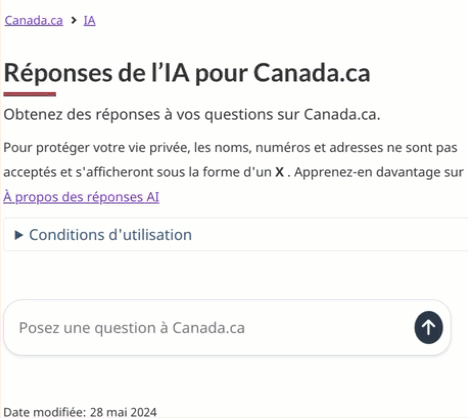 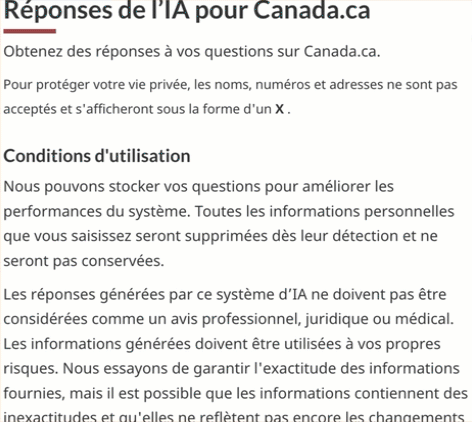 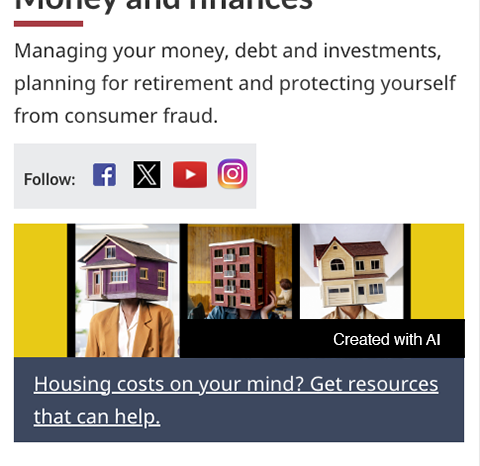 Mentions d’image créée par IA

Élaborer des recommandations sur la transparence requise concernant l’utilisation de l’IA sur Canada.ca

« informer les utilisateurs [et utilisatrices] qu’ils interagissent avec un outil d’IA » (Guide sur l’utilisation de l’intelligence artificielle générative)

— Créé en collaboration avec l’équipe chargée de l’IA du SCT
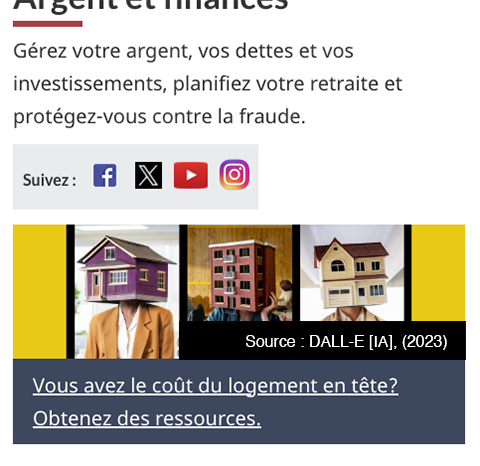 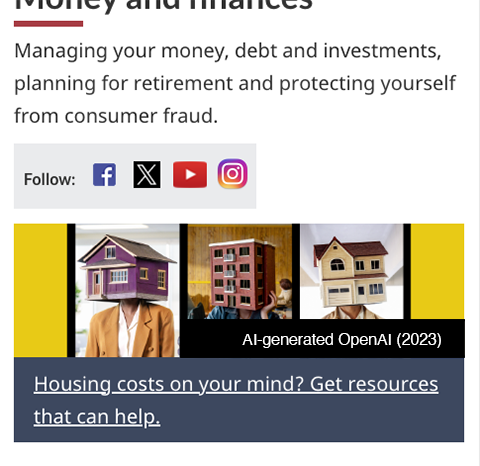 Confiance vis-à-vis des images IA

Comprendre l’incidence des images IA sur la confiance des gensUne question de suivi comporte :
Une image, actuellement en ligne, sans mention de recours à l’IA
Une image avec la mention de recours à l’IA choisie à la question précédente
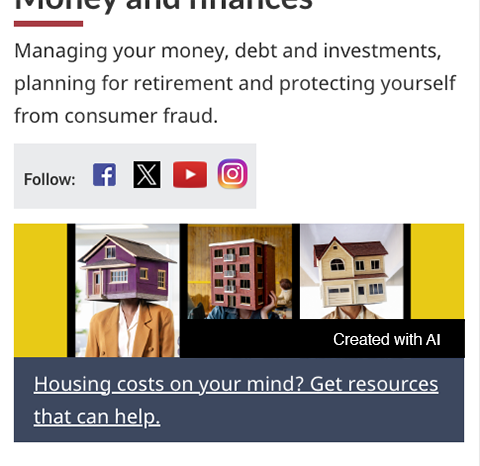 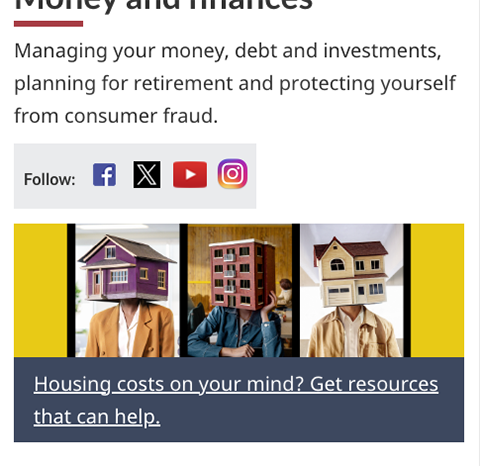 https://www.canada.ca/fr/services/finance.html
Confiance vis-à-vis des images IA dans les publicités

Même modèle de 2 questions, d’abord avec diverses mentions de recours à l’IA, suivie par une question ayant la mention choisie et une image sans mention 
Cette question présente une image plutôt normale
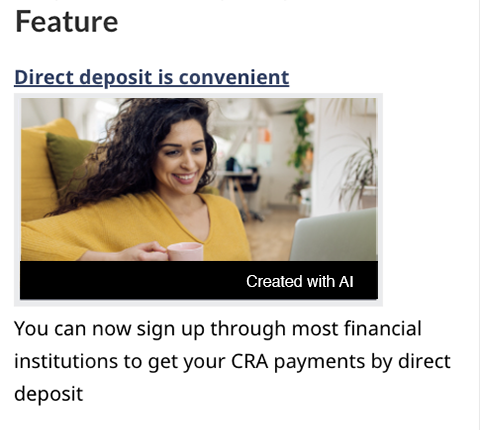 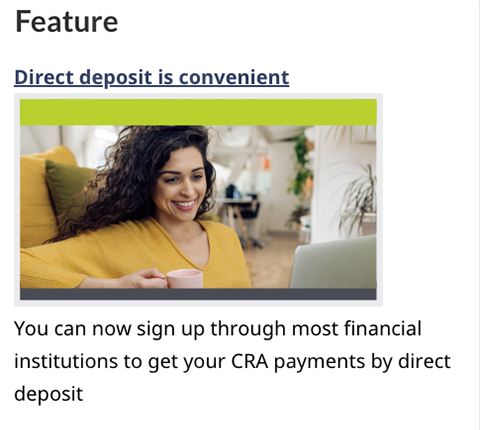 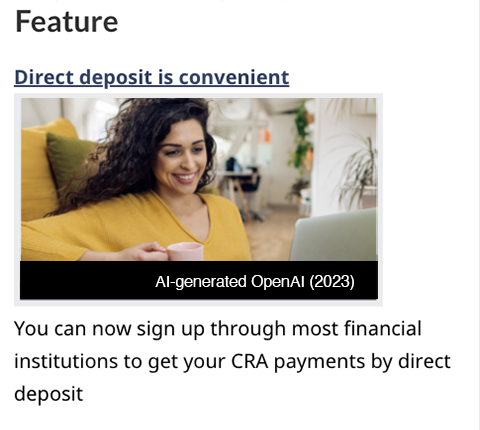 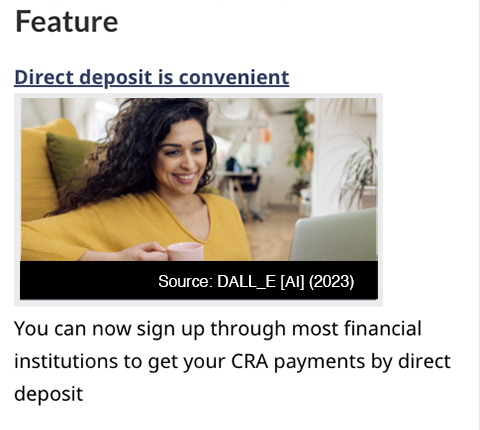 https://www.canada.ca/fr/services/finance.html
Mentions de texte créé par IA

Élaborer des recommandations sur la transparence requise concernant l’utilisation de l’IA sur Canada.ca

Même modèle que celui pour les images; d’abord un test visant à savoir quelle mention de recours à l’IA suscite le plus de confiance, puis un test sur l’absence vs la présence d’une mention.

Mentions provenant de l’équipe chargée de l’IA du SCT
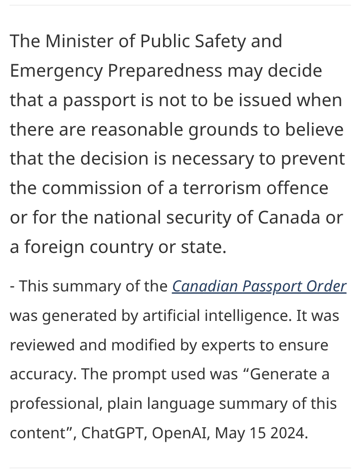 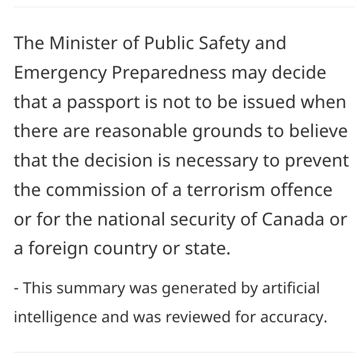 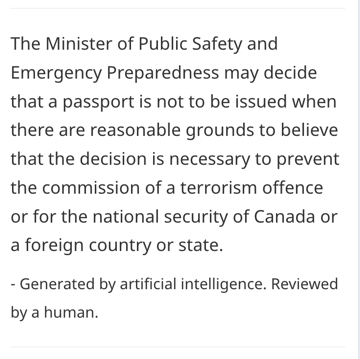 https://test.canada.ca/wayfinding-orientation-2023/ai/text-citations-trust.html
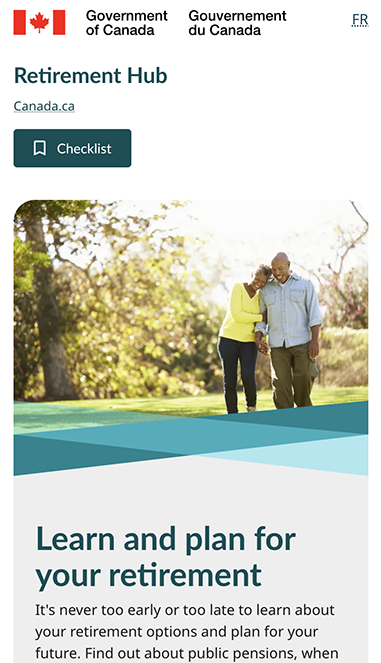 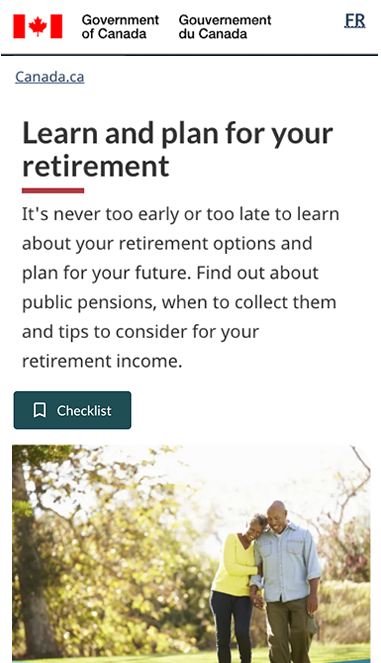 Renforcer la confiance dans les éléments de la marque Canada.ca (pas une question relative à l’IA)

L’étude précédente avait déterminé que l’en-tête avec le drapeau du Canada était essentiel à l’identité de marque

Cette question aidera à tirer au clair l’incidence du titre et du chemin de navigation sur l’identité de marque de Canada.ca
Prochaines étapes
Formulaire d’invitation à transmettre à l’Éditeur principal pour configurer l’invitation sur les pages de Canada.ca
L’étude comportera un échantillon d’au moins 1000 répondant·es canadien·nes 
Séances qualitatives avec vidéo pour obtenir des informations
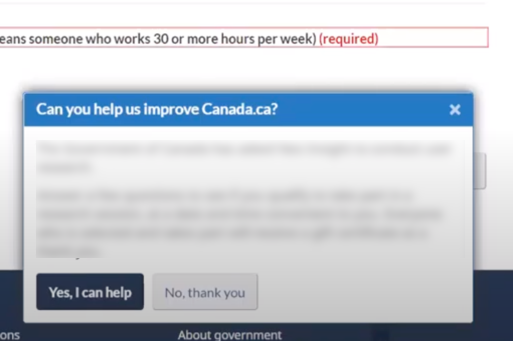